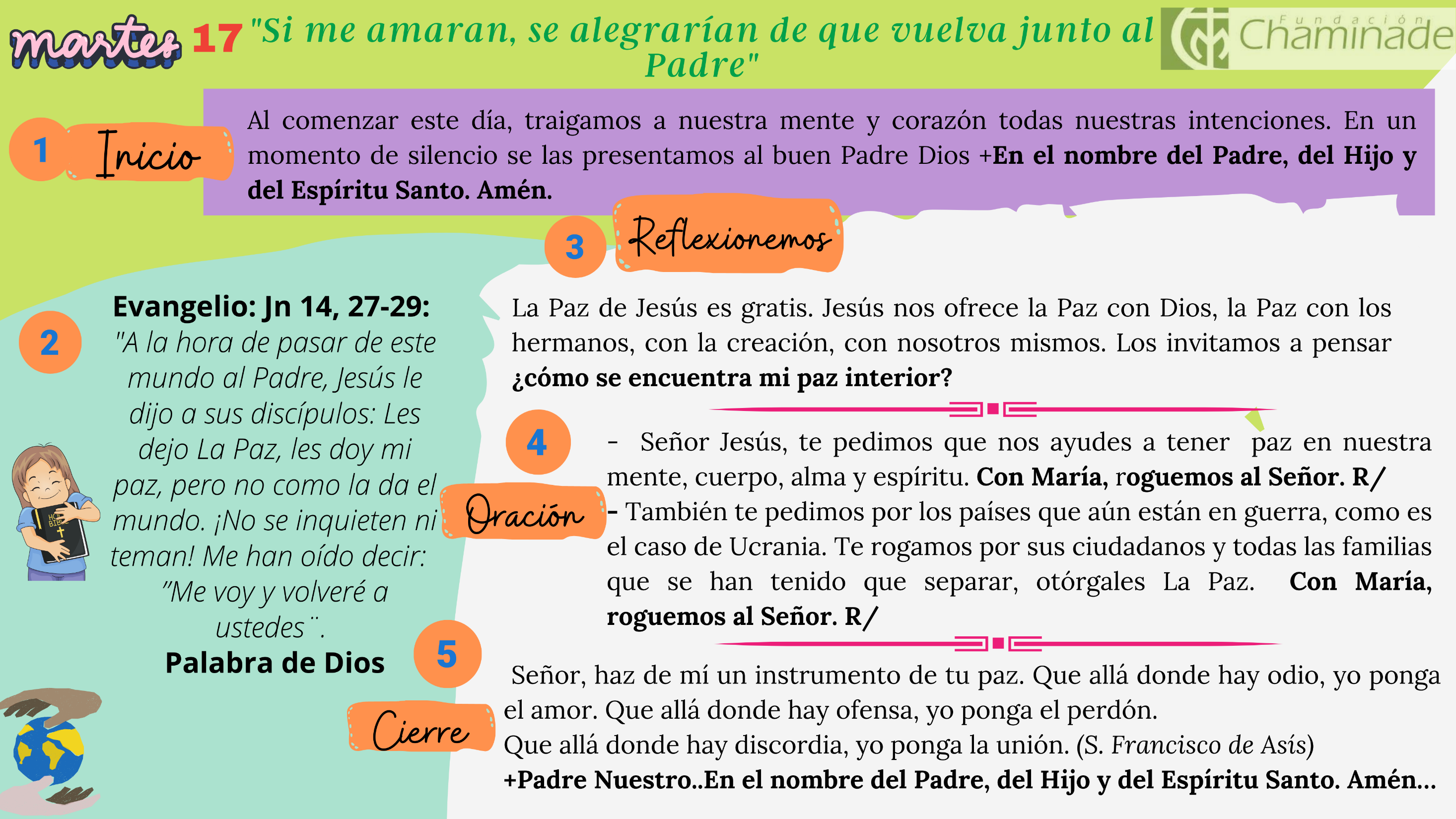 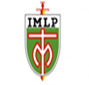 16
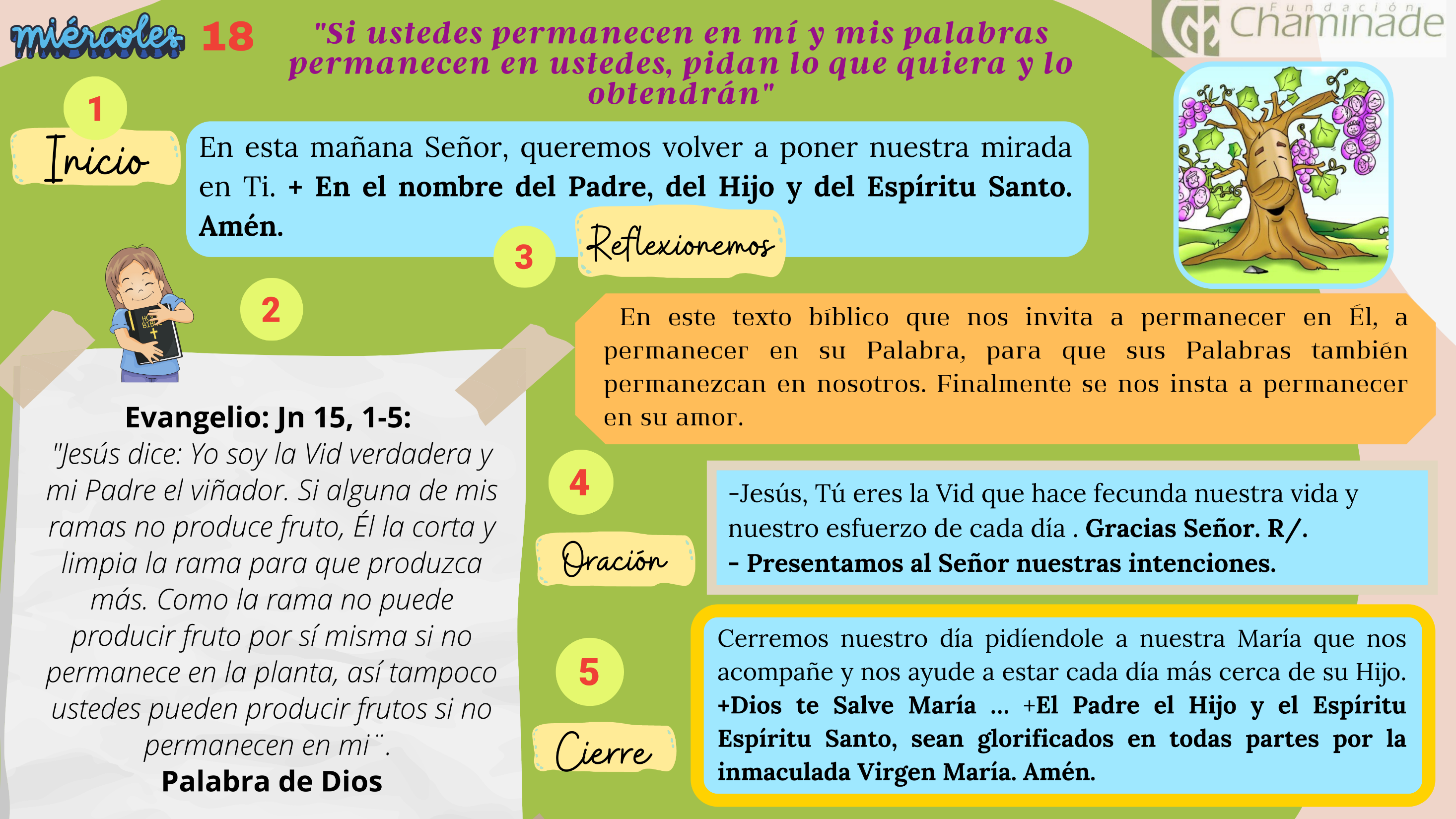 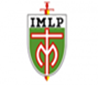 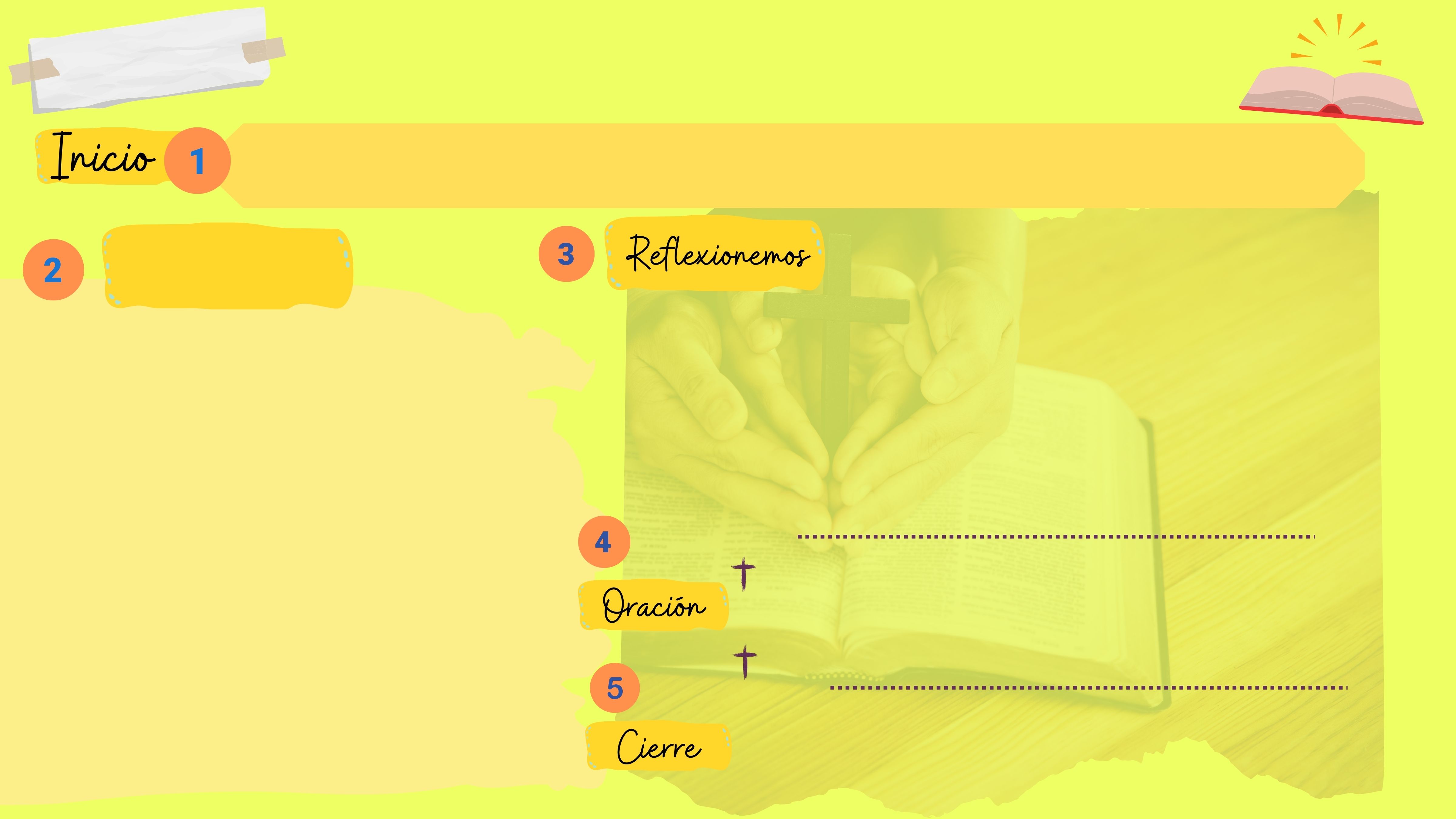 En el año 1994, el Congreso chileno decretó el 18 de agosto como el Día de la Solidaridad en Chile, en honor al Padre Alberto Hurtado, una figura reconocida por su justicia social que falleció este día en el año 1952.
Jueves 18
Padre bueno, nos ponemos en tus manos, y te damos las gracias porque nos das la posibilidad de ser solidarios con los necesitados. Iniciamos nuestra oración en el nombre del padre, del Hijo, y del…
Dios nos habla por  su Palabra.
Hoy queremos hacer vida el mensaje de San Alberto Hurtado cuando nos enseñaba que “ la solidaridad reúne en sus diversos matices de significado, lo mejor del espíritu humano y es la base del verdadero humanismo, pues se trata de ponerse en el lugar del otro y actuar eficazmente, ante la situación que el otro padece.” Hagamos vida estas palabras.
“Sepan que el que siembra mezquinamente, tendrá una cosecha muy pobre; en cambio el que siembra con generosidad, cosechará abundantemente.  Que cada uno dé conforme a lo que ha resuelto en su corazón, no de mala gana o por la fuerza, porque Dios ama al que da con alegría.”

 Palabra de Dios.
-Te damos gracias, Señor, por la vida del Padre Alberto Hurtado. Por toda su entrega y generosidad hacia los más necesitados. Gracias Señor... Entregamos este día a nuestra Madre y nos consagramos a ella... +Dios te Salve María... +En el nombre del Padre del Hijo y del Espíritu Santo. Amén.- 

Te damos gracias Señor por tantos hombres y mujeres que a lo largo de la historia han dedicado su vida al servicio de los demás. Gracias Señor...
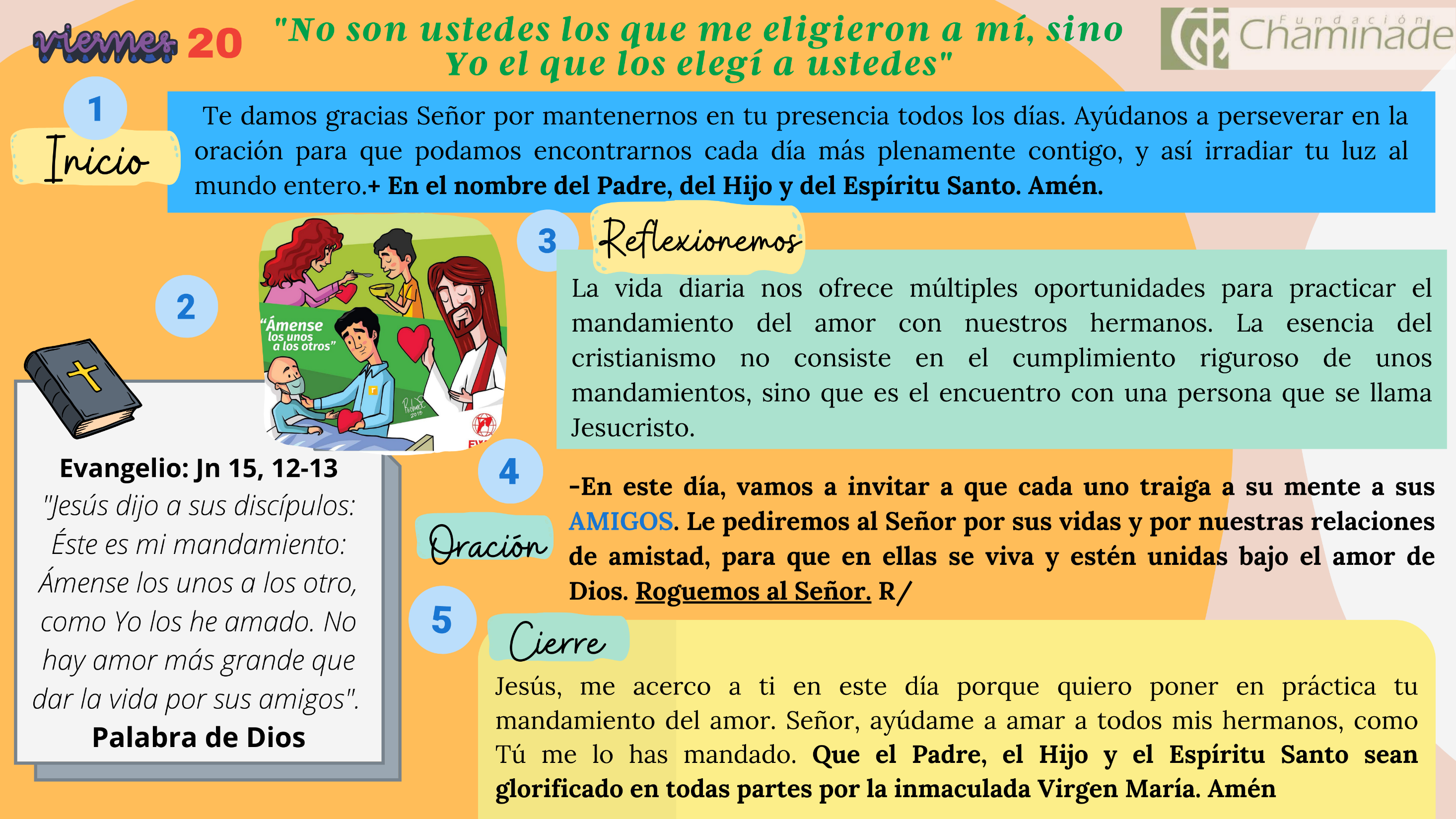 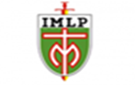